Welcome
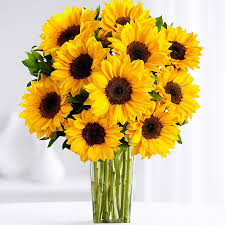 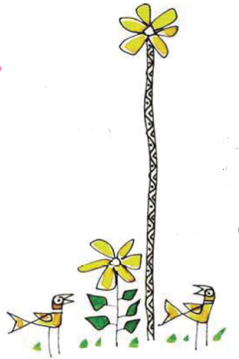 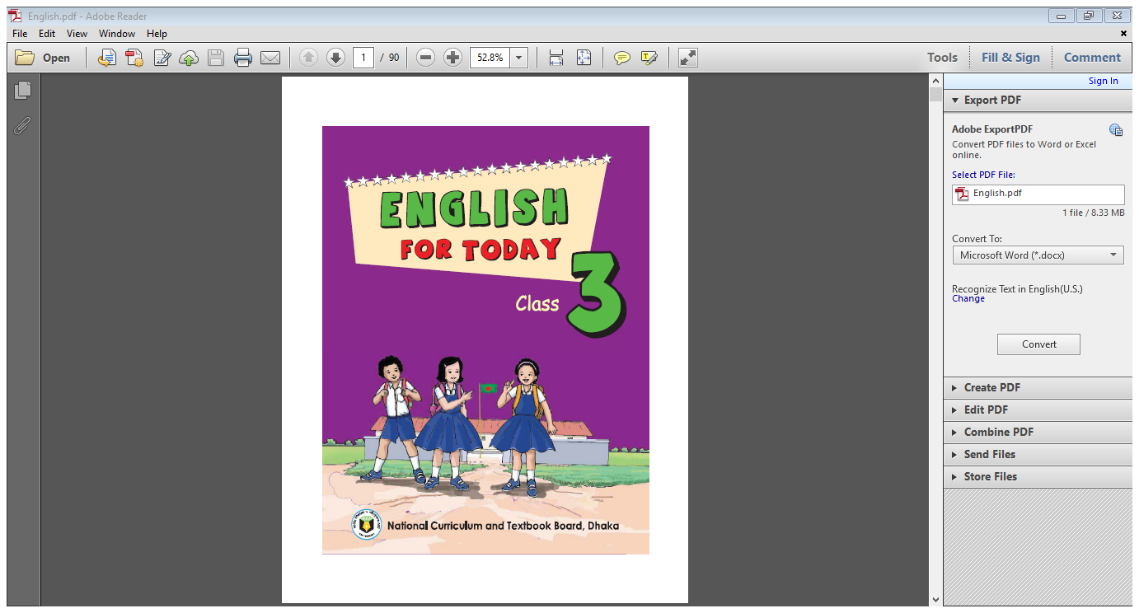 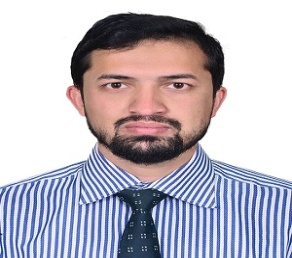 Abdur Rahim
Assistant Teacher
Rupkania Model GPS
Satkania,Chattogram
01818826957
Subject:-English
Unit:- 34
My Family
Lesson:-1-3
Page:-68
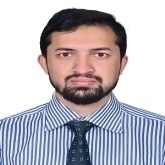 Good Morning, Students.
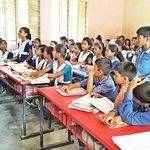 Good Morning, Teacher.
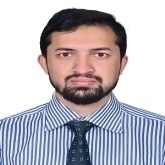 How are you, students ?
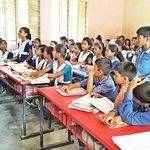 Fine , thank you.
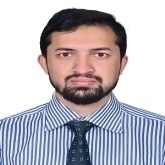 Who lives in your family?.
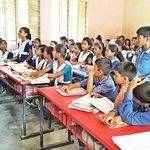 Mother, father, sister....................
What you seeing in the picture?
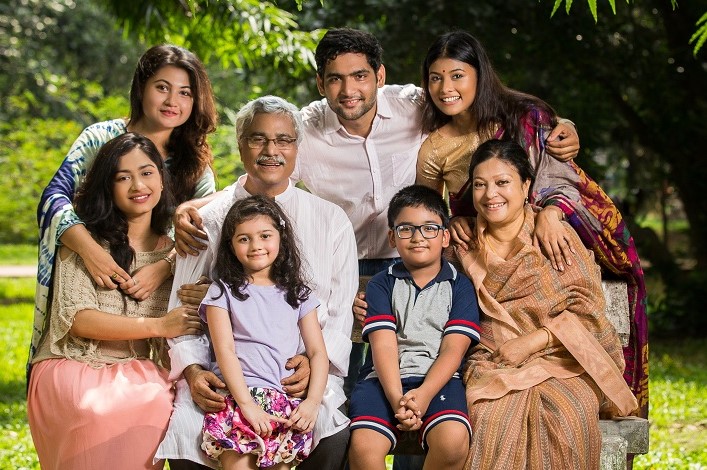 A Family
Learning outcomes……
Students will be able to……..
Listening…..
4.3.1- Enjoy and understand simple stories.
Speaking…..
3.1.1- Ask and answer Wh-questions.
Reading…..
5.1.1- Read simple paragraph.
Writing…..
8.1.1- Write sentences from the textbook or model.
8.1.1- Write sentences from the textbook or model.
Today our lesson is
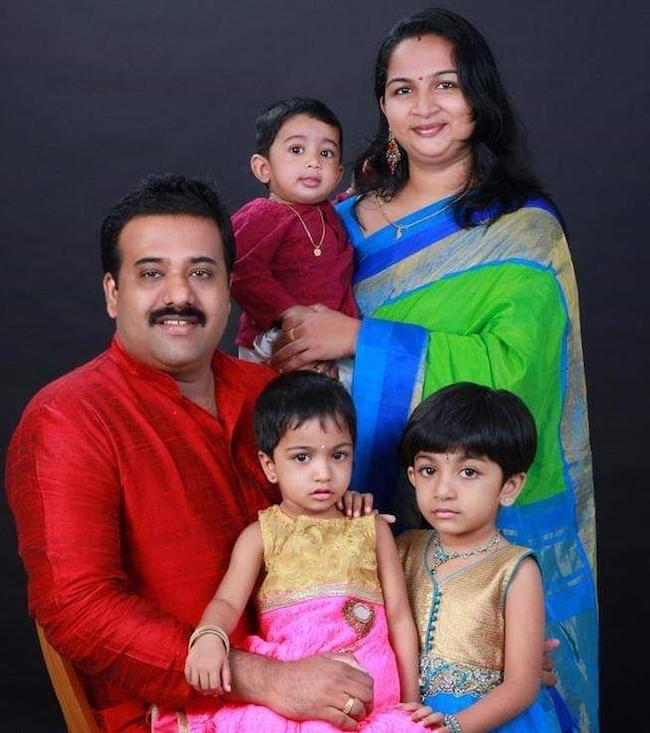 My family
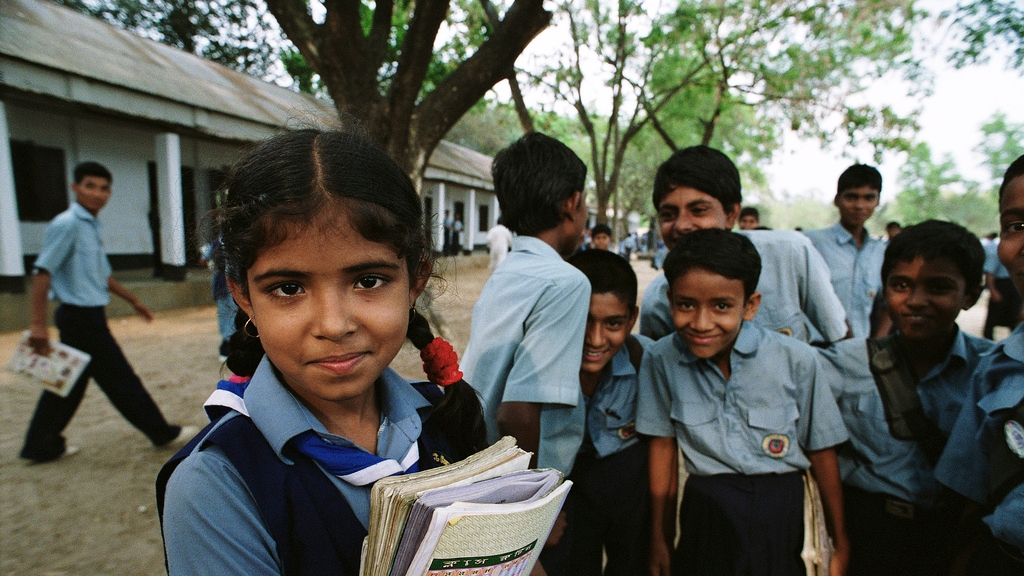 I’m Tisha.
I’m a student.
I’m in class 3.
Look at the picture.
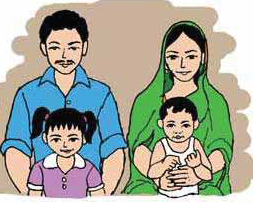 There are four people in my family.
Look at the picture.
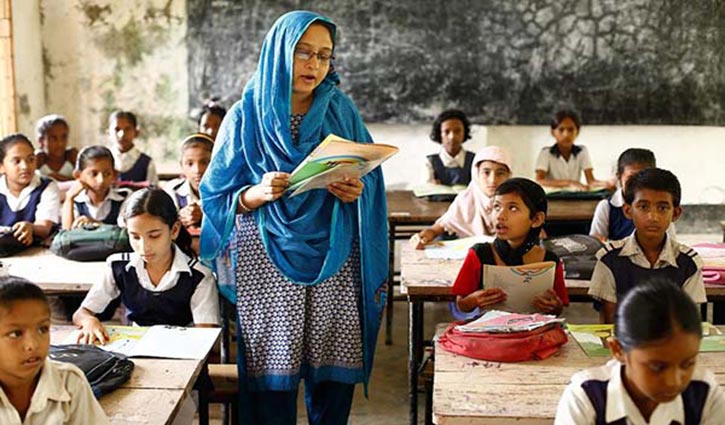 My mother is a teacher.
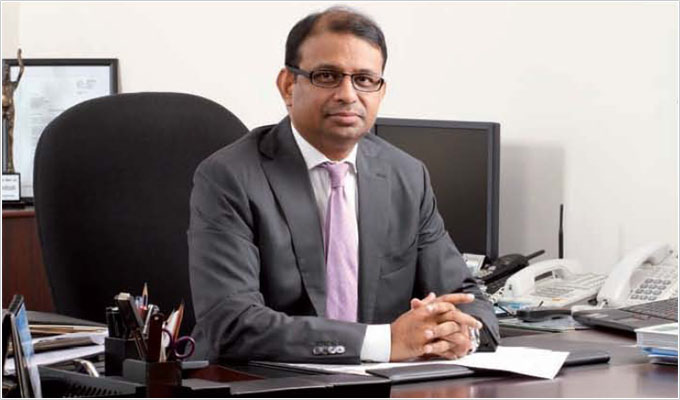 My  father is a banker.
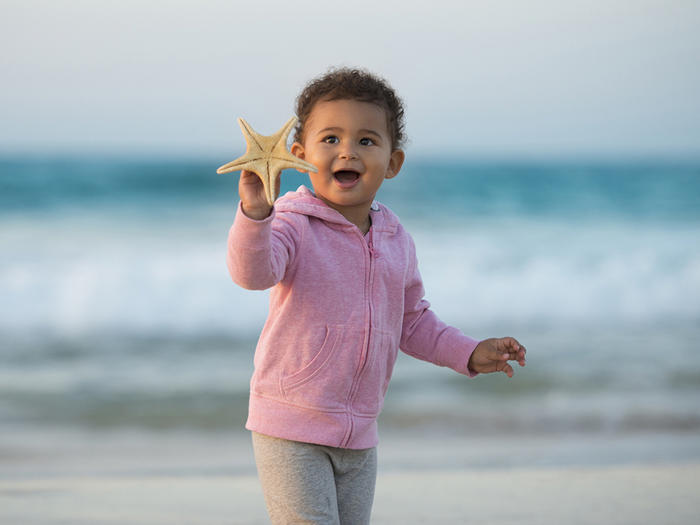 My brother is two years old.
Pair work
Ask questions and answer the questions. 
Face to face.
1.What is your name?
2.How many people in  your family?
3. What does your father do?
Read after teacher.
Banker
Father
Teacher
New words
Mother
Student
Family
Open your book at page 68
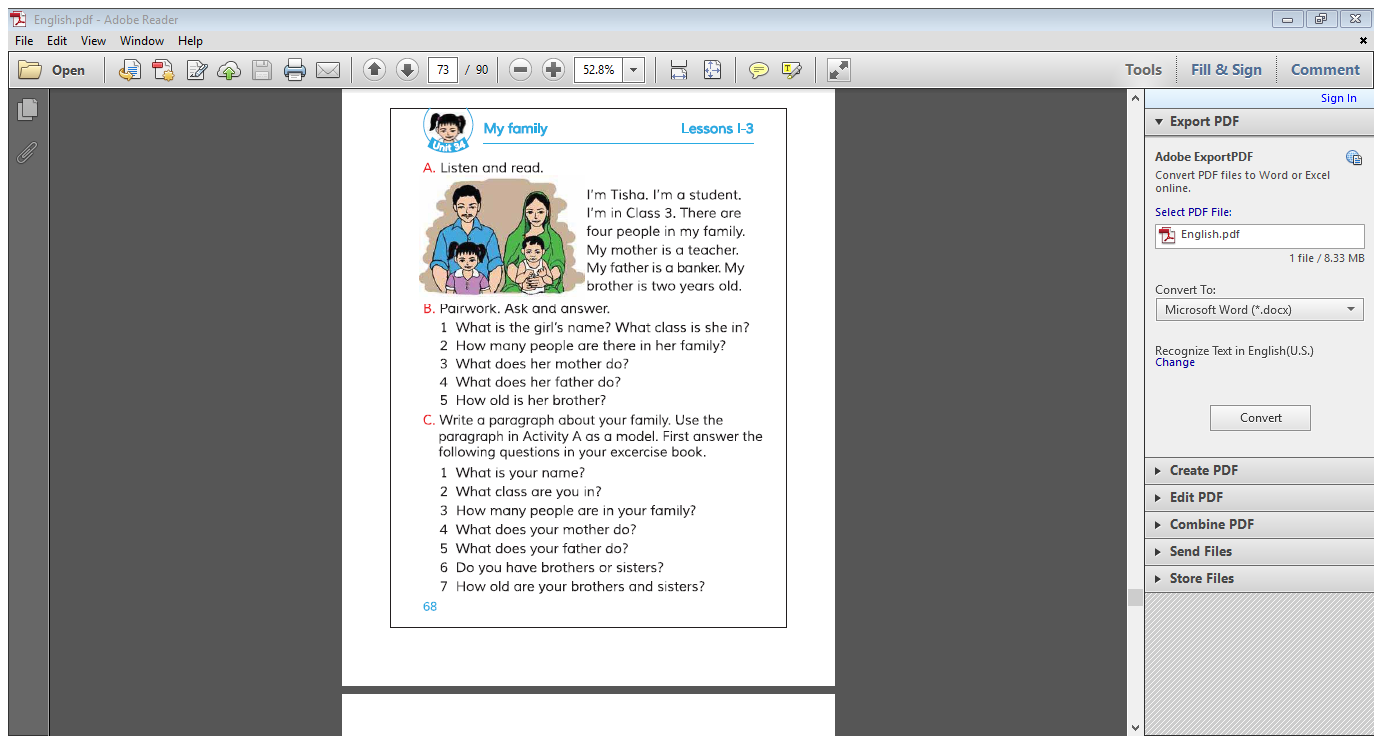 Read silently.
Chain drill
I’m Tisha.
I’m a student.
I’m in class 3.
There are four people in my family.
My mother is a teacher.
My father is a banker.
My brother is two years old.
Listen the audio and read after audio.
Group work
Write a paragraph About “your family” according to the questions
1. What is your name?
2. What class are you in?
3. How many people are in your family?
4. What does your parents do?
5. How many  brothers or sisters do you have?
Make sentences.
Student
I’m a student.
Family
I live in a family.
Teacher
My mother is a teacher.
Banker
My father is a banker.
Year
My brother is 2 years old.
Evaluation
Answer the following questions......
1. What is the girl’s name?
2. What class is she in?
3. How many people are there in her family?
4. What does her parents do?
5. How old is her brother?
Make word using last letter “ake”
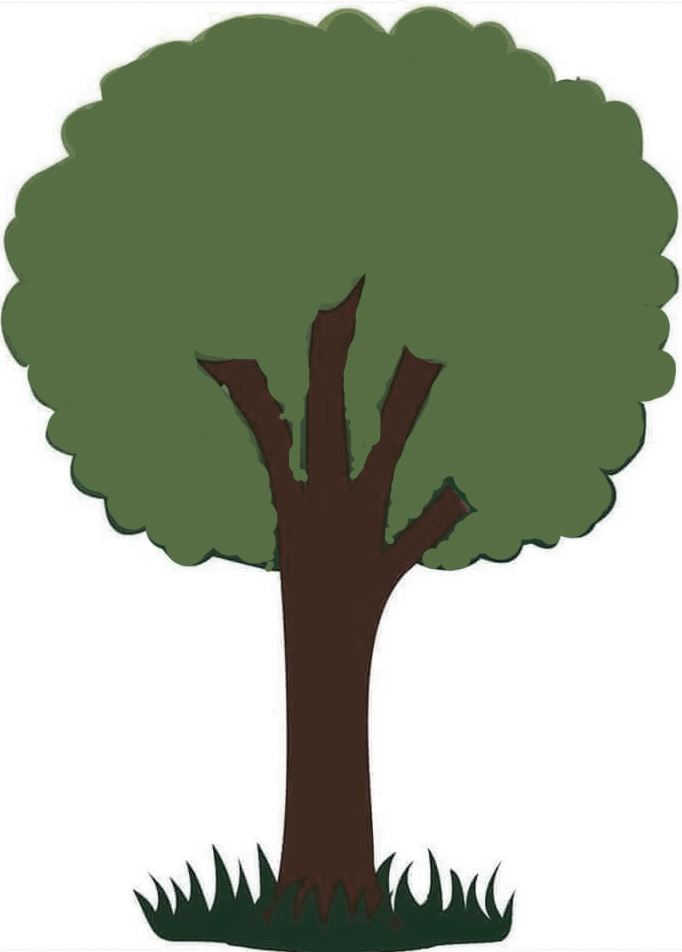 Make
Sake
Wake
Take
Fake
sake
Lake
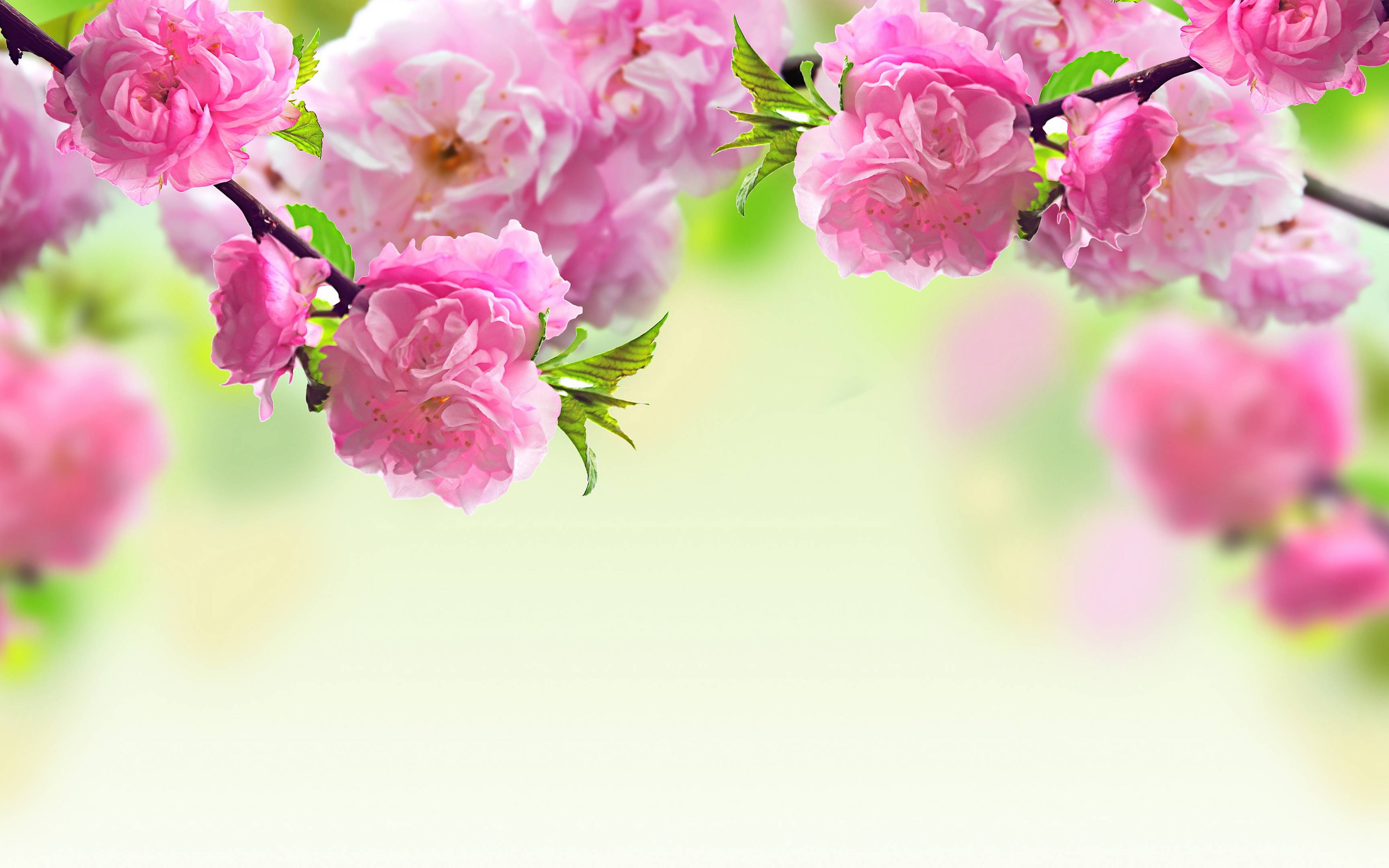 Thank you